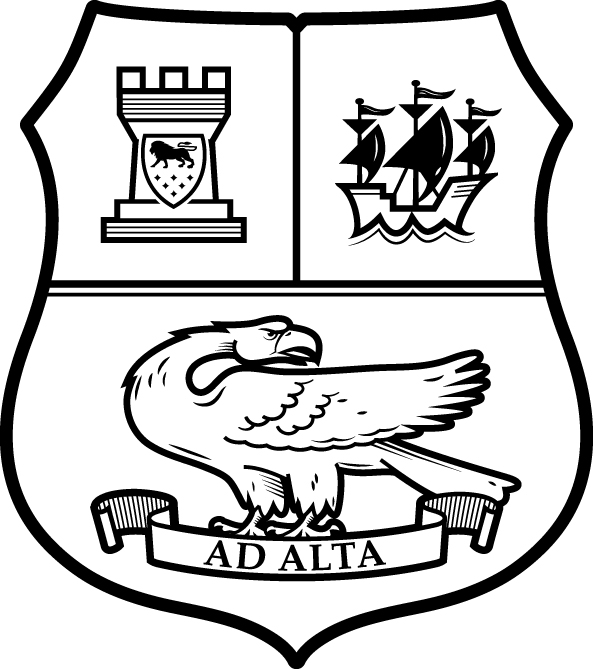 A Level Music Technology
Seaford college sixth form
teacher of music technology  – Mr J Deacon
Why should you choose it?
If you are passionate about listening to and creating your own Music, then Music Technology is the course for you!
It will give you the opportunity to develop an understanding of popular music through the decades as well as how pop music and music for moving image is created today.
Course content
Component 1: Recording 
Production tools and techniques to capture, edit, process and mix an audio recording. 
Component 2: Technology-based composition 
Creating, editing, manipulating and structuring sounds to produce a technology-based composition. 
Component 3: Listening and analysing 
Knowledge and understanding of recording and production techniques and principles, in the context of a series of unfamiliar commercial recordings supplied by Pearson. 
Component 4: Producing and analysing 
Knowledge and understanding of editing, mixing and production techniques, to be applied to unfamiliar materials provided by Pearson in the examination.
Assessment
Component 1: Recording Non-examined assessment: externally assessed 20% of the qualification -60 marks 
Component 2: Technology-based composition Non-examined assessment: externally assessed 20% of the qualification- 60 marks
Component 3: Listening and analysing Written examination: 1 hour 30 minutes 25% of the qualification -75 marks 
Component 4: Producing and analysing Written/practical examination: 2 hours 15 minutes (plus 10 minutes setting-up time) 35% of the qualification -105 marks
Expectations of students
GCSE music at grade 4 or above is recommended but is not essential. 

Passion for music and sound design.

Interest in computer software and hardware is helpful.
Future pathways
Composition for Film and Media
Music production
Sound design – Film, Theatre, Television
Game Audio
Marketing
A&R
Any questions?
If you have any questions regarding the content of the course please contact me using jdeacon@seaford.org